GEOMETRIYA
8- sinf
GEOMETRIYA
8- SINF
Mavzu: Masalalar yechish
P = 2(a+b)
S = ab
m = 0,5 a
To‘g‘ri to‘rt burchakning dioganallari kesishish nuqtasidan 8 cm ga teng katta tomonigacha bo‘lgan masofa 2,5 cm ga teng bo‘lsa, to‘g‘ri to‘rt burchak yuzni toping.
С
8 cm
В
CD = 2∙ 2,5 = 5 cm
O
2,5 cm
2,5
A
D
Е
3
ABC uchburchakning BC tomoni to‘rtta teng kesmaga 
bo‘linib, bo‘linish nuqtalari orqali uzunligi 22 cm ga teng bo‘lgan AB tomonga parallel ravishda to‘g‘ri chiziqlar o‘tkazilgan. Shu to‘g‘ri chiziqlarning uchburchak ichida 
qolgan kesmalarning uzunliklarini toping.
B
22
C
A
4
B
Yechim:
22 cm
x
y
z
A
C
Javob: 11 cm, 5,5 cm, 16,5 cm
5
169 сm2
49 сm2
S = 49 сm2
a = 7 cm
S = 169 сm2
b = 13 cm
P - ?
Rombning diagonallari bilan tomonlari orasida  hosil  bo‘lgan burchaklarning nisbati  7:11 kabi. Rombning burchaklarini toping.
В
7x + 11x = 90⁰
18x = 90⁰
 x = 5⁰
7x
11x
А
С
D
ABCD trapetsiyada AD – katta asosi. B uchi orqali CD tomonga parallel va AD tomonni E nuqtada kesuvchi to‘g‘ri chiziq o‘tkazilgan, BC= 7 cm, AE= 4 cm.
1) trapetsiya o‘rta chizig‘ini; 
2) ABE uchburchakning perimetri 17 cm bo‘lsa, shu trapetsiya perimetrini toping.
7 cm
B
C
m -?
4 cm
D
A
E
7 cm
B
C
x
m -?
y
y
4 cm
A
D
E
Javob: 9 cm va 31 cm
Parallelogrammning qo‘shni tomonlarining yig‘indisi
50 mm ga, ayirmasi esa 28 mm ga teng. Parallelogramm tomonlarini toping.
x
C
B
+
x+y = 50
    x-y = 28
   2x =78
    x = 78:2
    x = 39
39+y=50
  y = 50-39
  y = 11
y
D
A
Javob: 39 mm va 11 mm
Mustaqil bajarish uchun topshiriqlar:
Darslikda  berilgan 
1-,2-,3- masalalarni 
yechish (33-bet).
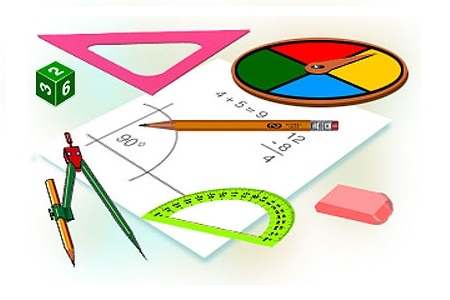